Преимущества обучения в КИМЭП
Условия поступления на программы бакалавриата КИМЭП для международных студентов
Академические программы бакалавриата
В чем заключается уникальность академических программ КИМЭП
Факультет Бизнеса имени Бэнга
Факультет социальных наук
Факультет гуманитарных наук и образования
Школа права
БЕЛА статус
Зачисление в состав студентов 2021
Гранты и финансовая поддержка
Пример расчета стоимости обучения (2020-2021)
*Стоимость указана в долларах по курсу Нац.банка на конец июля 2020 года. Университет КИМЭП оставляет за собой право изменять стоимость обучения и прочих взносов в последующих учебных годах ;  **обучение летом остается на усмотрение студентов 
По вопросам составления расписания, расчета стоимости и регистрации на предметы необходимо обращаться в центр академической поддержки студентов по тел: +7 727 2704268 (вн.3175/3213), 2704310 (вн.3157). 
Бухгалтерия КИМЭП: +7 727 2704231 (вн.2353/2038)
Как университет определяет уровень английского языка у абитуриентов1 способ: KEPT- тест университета КИМЭП на определение знания английского языка
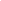 Как университет определяет уровень английского языка у абитуриентов2 способ: Международные сертификаты (IELTS, TOEFL, Duolingo)
Подготовительная программа КИМЭП
Условия поступления для переводных и восстанавливающихся студентов из зарубежных вузов